Diagénesis
Boggs (1992) la define en sentido amplio como la agrupación de todos los procesos que actúan modificando el sedimento después del depósito. El efecto neto de estas modificaciones diagenéticas es promover asociaciones de minerales siliciclásticos inicialmente incompatibles hacia condiciones de equilibrio químico que están más en concordancia con el ambiente diagenético.
Los procesos diagenéticos actúan desde el momento de depósito hasta el inicio del metamorfismo o hasta que los sedimentos vuelven a ser expuestos a la acción de la meteorización. Las profundidades a la que tiene lugar varía entonces desde la interfase de depósito hasta quizás 10 km o más. No existe un límite superior claro, aunque habitualmente se considera que actúa a temperaturas menores a 300 ° C y a presiones menores a 1-2 kb.
Transformaciones del espacio inersticial
Compactación: deformación mecánica de micas
Deformación mecánica de micas
Contacto cóncavo-convexo
Neoformaciones minerales
Cemento carbonatado basal
Cemento de poros de óxido de hierro
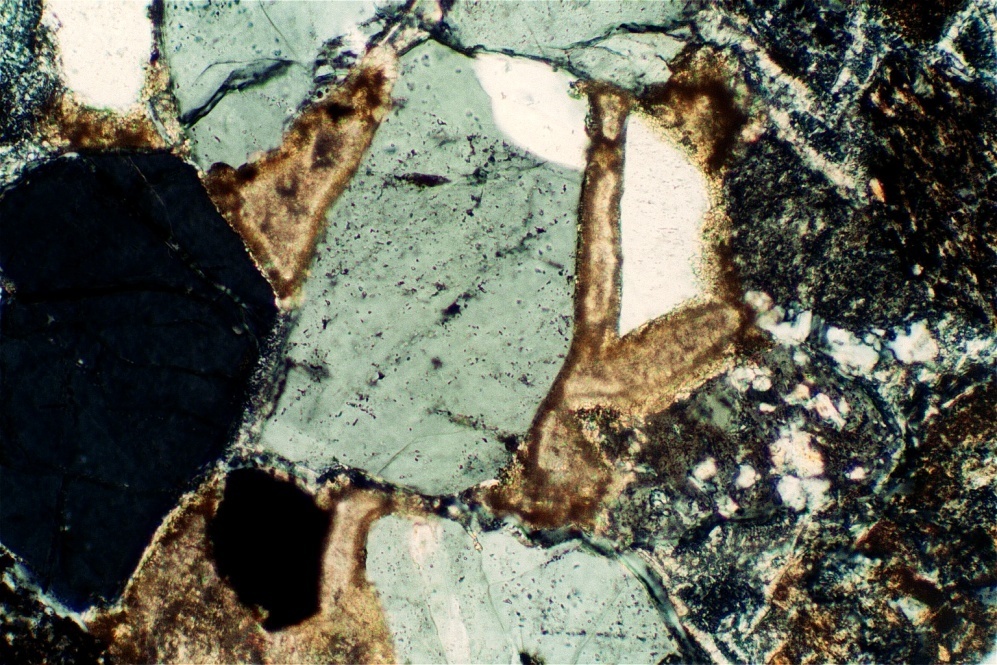 Cemento pelicular de óxido de hierro, cemento carbonatado de poros
Quartz Cements
Overgrowths- rim of cement where the quartz cement is chemically attached to the crystal lattice of existing quartz grains
Syntaxial- when overgrowth retains crystallographic continuity of the grain
Metasomatismo  y corrosión de Q Y Fp por carbonatos.
Metasomatismo y corrosión de Q por carbonatos, cemento pelicular de clorita
Metasomatismo de chert por carbonatos
Metasomatismo de feldespato por sericita
Transformaciones de los componentes
Metasomatismo  y corrosión de Q Y Fp por carbonatos.
Metasomatismo y corrosión de Q por carbonatos, cemento pelicular de clorita
Porosidad de disolución
Neomorfismo agradante de cemento carbonatado basal